“Receitas Sustentáveis, têm Tradição”
Desafio ASS 2024/2025
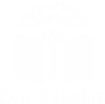 TÍTULO DA RECEITA: Favas à Portuguesa
INGREDIENTES:

Favas - 1 Kg
Azeite - 1,5 dL
Entrecosto cortado em tiras- 500 g
-    Chouriço de carne às rodelas
-    Cebola picada
-    Alho picado
-    Louro 3 folhas
-    Coentros em rama
-    Vinho branco 2dL
-    1 Tomate
FOTO DO PRATO FINALIZADO
https://alimentacaosaudavelesustentavel.abaae.pt/receitas-sustentaveis/
Desafio ASS 2024/2025
“Receitas Sustentáveis, têm Tradição”
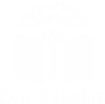 PROCEDIMENTOS: Preparação das favas
1º) Colheita das favas






2º) Descascar as favas
Imagem da preparação
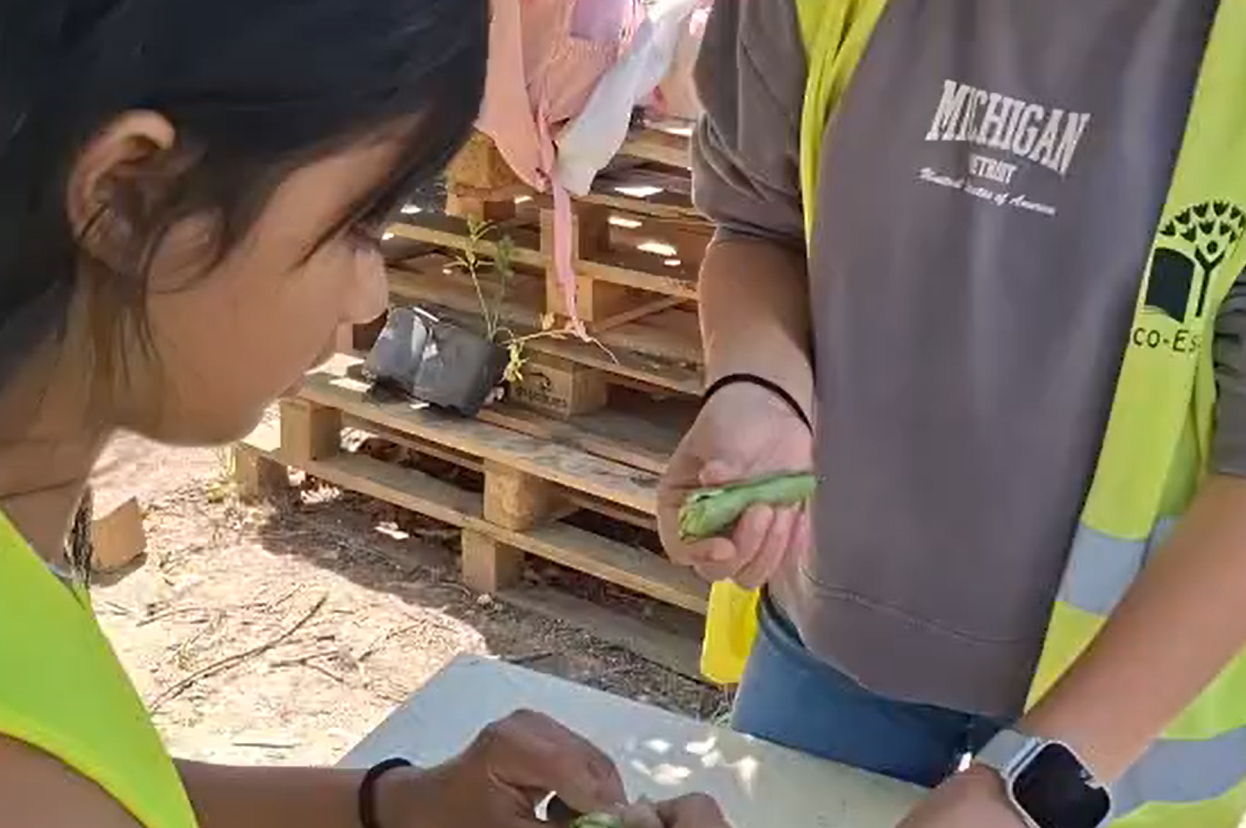 Imagem da preparação
https://alimentacaosaudavelesustentavel.abaae.pt/receitas-sustentaveis/
Desafio ASS 2024/2025
Desafio ASS 2024/2025
“Receitas Sustentáveis, têm Tradição”
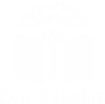 PROCEDIMENTOS: Preparação dos ingredientes para o prato
3º) Ingredientes: carne, tomate, cebola, coentros e alho






4º) Preparação da salada
Imagem da preparação
Imagem da preparação
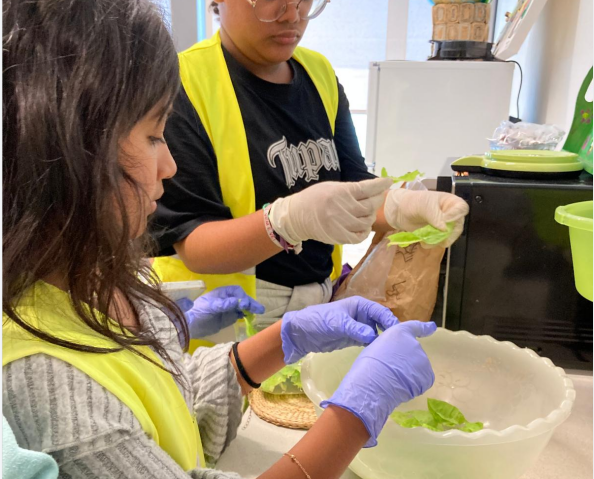 https://alimentacaosaudavelesustentavel.abaae.pt/receitas-sustentaveis/
Desafio ASS 2023/2024
“Receitas Sustentáveis, têm Tradição”
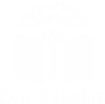 PROCEDIMENTOS: Preparação do prato
5º) Início da confeção do prato






6º) Prato já quase pronto
Imagem da preparação
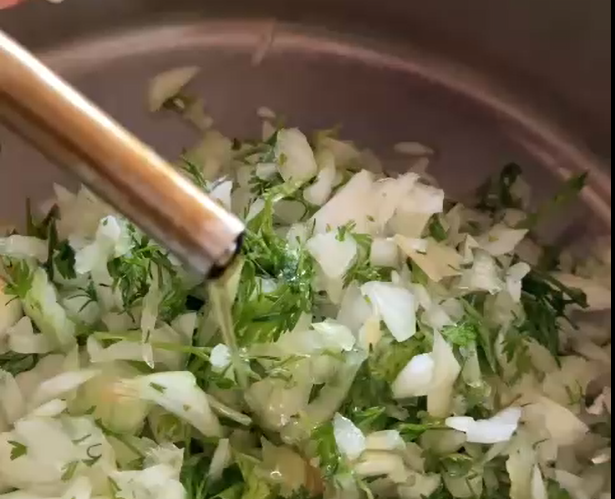 Imagem da preparação
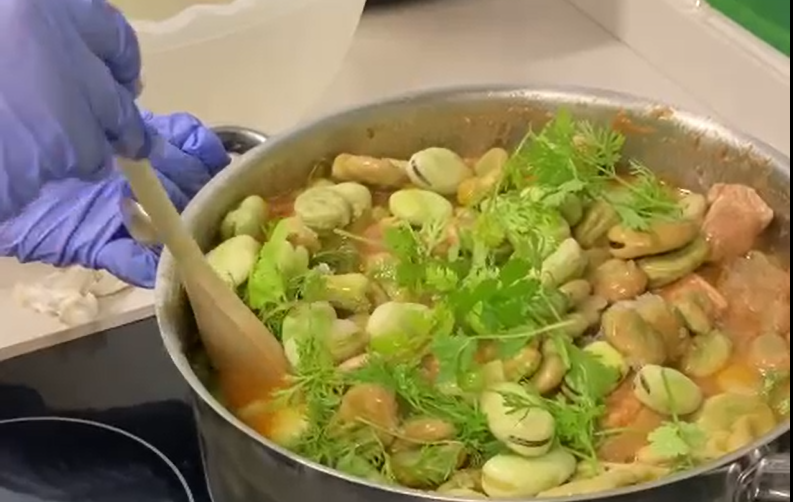 https://alimentacaosaudavelesustentavel.abaae.pt/receitas-sustentaveis/